Welcome to the
School of Exercise and Nutrition Sciences
in the Faculty of Health
Congratulations on your success in achieving a place in the H343 Bachelor of Exercise and Sport Science
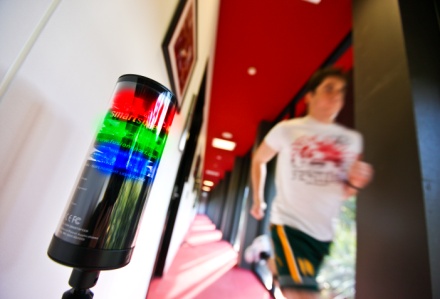 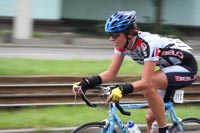 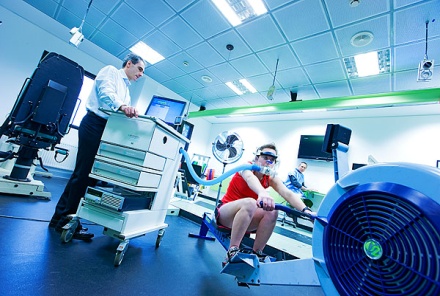 This presentation is available at:
www.deakin.edu.au/health/ens/currentstudents/
Student-enrolment-information.php
School of Exercise and Nutrition Sciences
Where to find us…

REACH building
(Building dd, room 2.106)
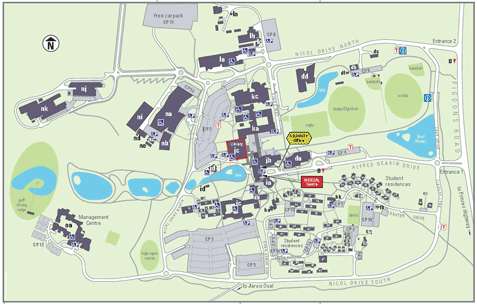 School of Exercise and Nutrition Sciences
School of Exercise and Nutrition Sciences
The course consists of 24 credit points over 3 years full-time study.

You may only study 10 Level 1 credit points towards your degree.

During your course you are required to complete 10 elective units. A maximum of 8 credit points may be selected from other faculties of the University, subject to quotas, and your timetable and 
2 credit points must be from the Faculty of Health. 

A compulsory practicum unit is completed in year 3
(HSE312 – Exercise and Sport Science Practicum).
School of Exercise and Nutrition Sciences
H343 Bachelor of Exercise and Sport Science
Sample course grid
School of Exercise and Nutrition Sciences
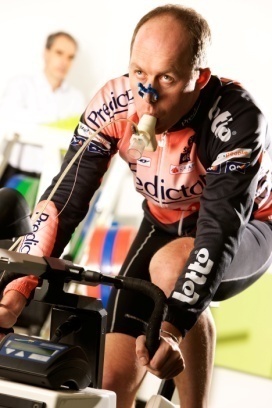 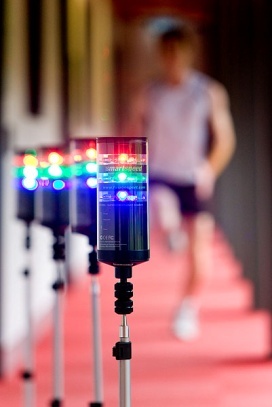 Major Sequences
Opportunity to undertake 
a major sequence
		ESSA Sequence			Exercise Physiology
		Nutrition/Sports Nutrition		Physical Activity and Health 	
		Health Promotion			Family, Society and Health
		People, Society and Disability 		Psychology
You can select major sequences from across the university, not just from the Faculty of Health.
Refer to the online handbook and majors list provided  for more detail.

 * You must select your major sequence (‘unit set sequence’) in StudentConnect
when enrolling in your 2014 units. This can be changed at a later date.
School of Exercise and Nutrition Sciences
Major Sequences - Units
NUTRITION

HBS109, HSN101, HSN201, HSN202, HSN301, HSN302
EXERCISE PHYSIOLOGY

HSE201, HSE208, HSE301
HSE303, HSE304, HSE320
PSYCHOLOGY

HPS111, HPS121, HPS201, HPS202, HPS203, HPS204, HPS205, HPS301, HPS307, HPS308
PHYSICAL ACTIVITY & HEALTH

HBS107, HBS110, HSE203,
HSE212, HSE313, HSE316
SPORTS NUTRITION

HSN101, HSN201, HSN202, HSE303, HSN307, HSN305
School of Exercise and Nutrition Sciences
Exercise Science – ESSA Sequence
Eligible for full membership of Exercise and Sport Science Australia (ESSA) 	as an Exercise Scientist.


	What is the benefit of being recognised as an Exercise Scientist?

    Membership with ESSA
    Exemption from completing the Certificate 4 in Fitness for Kinect membership      
(Physical Activity Australia)
    Ability to obtain professional indemnity insurance to work in the fitness industry
Ability to become an Accredited Exercise Physiologist (AEP) with further study
Ability to become an accredited sports scientist with appropriate industry experience


More information is available at the School of Exercise and Nutrition Sciences careers website at: www.deakin.edu.au/health/ens/careers/index.php
School of Exercise and Nutrition Sciences
Careers website
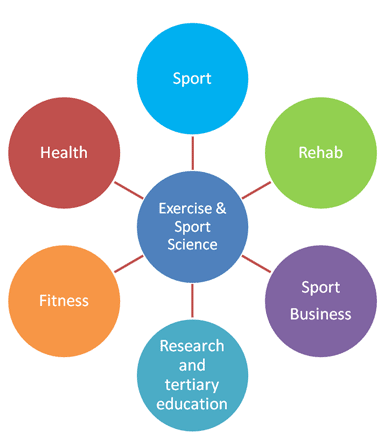 www.deakin.edu.au/health/ens/careers/index.php
School of Exercise and Nutrition Sciences
Terminology
Credit for Prior Learning
If you have studied at another tertiary institution and would like to apply for credit for units successfully completed, please complete a credit for prior learning form available at the time of enrolment. 

Credit Point	
Value of a unit/subject, usually each unit is worth one credit point, some are worth two credit points.

Study Abroad and Exchange
We encourage you to participate in an exchange or study abroad 
program in the second year of your studies.
School of Exercise and Nutrition Sciences
Terminology continued…
Trimester
The academic year is divided into three trimesters: First (T1) Second (T2) and Summer (T3).

Trimester 1 classes commence in the week beginning 
Monday 10 March 2014.

HSE010 Laboratory Safety Unit
All students are required to enrol in and pass HSE010 Laboratory Safety unit prior to their first laboratory class. Students are only required to complete this once during their degree. 

You are required to complete this unit prior to your first lab class for HSE103 and HSE101 in Trimester 1, 2014.
School of Exercise and Nutrition Sciences
Terminology continued…
Unit Code
Each unit, or subject, has a distinct alphanumeric code, for example HSE102.

  HSN refers to the School of Exercise and Nutrition Sciences and the 101 indicates    
       that it is a first year level unit. Second year level units begin with a ‘2’ 
       and third year level units begin with a ‘3’ eg. HSE201 is a second
year level unit and HSE301 is a third year level unit.

Unit Name
Each unit, has a distinct unit name  eg. ‘Functional Human Anatomy’
School of Exercise and Nutrition Sciences
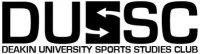 Provides social and career networking opportunities to current students and alumni.

Annual Fee $5 DUSA Access Member ($10 Non-DUSA Access)

Membership includes ID card, access to seminars and 
monthly e-Newsletter

Website: www.dussc.net

You can also find them on Facebook!
School of Exercise and Nutrition Sciences
Timetable and Class Attendance
Timetable
The University timetable is located on the Deakin Website at the following address: 
http://www.deakin.edu.au/timetable
 

Lectures, Tutorials and Practicals
You are expected to attend the tutorials and practicals for all units you are enrolled in.
Lectures for most units are available online if you are unable to attend.
School of Exercise and Nutrition Sciences
STAR – On Campus Timetable
Visit  www.deakin.edu.au/star  for more information

STAR opens on Monday 10 February at 9:00am
for you to enter preferences for timeslots you would like to attend. 

STAR closes on Monday 17 February 2014 at 9:00am. 

Preferences are collected, randomised and sorted. 
STAR re-opens on Tuesday 18 February at 9:00am and students can view their personalised timetable and make adjustments then. 

Most students will be provided with a clash free timetable. 

STAR can be accessed from the StudentConnect website at: http://www.deakin.edu.au/studentconnect
School of Exercise and Nutrition Sciences
Online Handbook
To assist you as a student at Deakin, we recommend that you log on to http://www.deakin.edu.au/university-handbook/2014 and read the information about your course.

We also recommend that you regularly log into the DeakinSync website at http://www.deakin.edu.au/students.

DeakinSync is the new student portal which is a one-stop shop for vital information
on what is involved in being a Deakin student, important dates, the services and facilities available to you and details of your course requirements.

Students should regularly access their Deakin email and CloudDeakin, 
the online learning portal, via DeakinSync.
School of Exercise and Nutrition Sciences
Things to do…
Enrol online via www.deakin.edu.au/studentconnect 
for both Tri 1 and Tri 2 2014 by no later than 
5:00pm on Monday 3 February 2014 or your offer will lapse. 

Complete your eCAF (electronic Commonwealth Assistance Form) to accept your Commonwealth supported place and/or apply for HECS-HELP. 

You MUST complete all steps of the Enrolment process and receive a receipt number at Step 5 of 5 – Receipt to confirm that you have successfully enrolled in your course.

Get your student ID card from Deakin Central once enrolled.

Attend the HSE Laboratory Safety Information Session during Orientation Week.
School of Exercise and Nutrition Sciences
Things to do…
If you intend to apply for CPL, please submit applications no later than 
28 February 2014 to your course adviser. 

Check your timetable and select your preferences on STAR (Student Timetable Allocation and Registration system) from 10 February – 17 February.

STAR can be accessed via DeakinSync, or from the StudentConnect website at: http://www.deakin.edu.au/studentconnect

Ensure personal contact details are always up-to-date 
and ensure you check your Deakin email account regularly.
School of Exercise and Nutrition Sciences
Peer Mentoring Program 2014
Excited about starting at Deakin, but unsure of the unfamiliar environment?
Is the prospect of starting university a little bit daunting?

The Faculty of Health offers the Peer Mentoring program to all Health students across all campuses. This program is highly recommended to all commencing students.

Second and third year Health students (mentors) assist new students (mentees) through introduction and transition to university life during the first five weeks of trimester.

Sign up to be a mentee at the following link:

http://www.deakin.edu.au/health/peer-mentoring/forms/mentee.php

You will require your Deakin username and password to sign up.
School of Exercise and Nutrition Sciences
StudentConnect Enrolment Assistance
Enrolment assistance is available at webpage:
http://www.deakin.edu.au/study-at-deakin/apply/enrol-defer-withdraw-or-transfer/enrol-for-the-first-time

Enrolling at Deakin is a simple three-step process. This webpage will step you through this process.

Click the ‘Start the enrolment process in StudentConnect’  video link available on this webpage under Step 2 - Enrol in StudentConnect.  This quick 5 minute video provides step-by-step enrolment guidance for StudentConnect.

There is also a “How do I enrol online?” PDF document available to download from the link above to assist in the enrolment process.
School of Exercise and Nutrition Sciences
Orientation Week
3 – 7 March 2014
Wednesday 5 March
10am-12 noon	
Compulsory Faculty of Health Information Session (REACH LT DD2.101)

Thursday 6 March 
9:00am-12 noon
Compulsory Course and Lab Safety Information Session (ka3.406)
School of Exercise and Nutrition Sciences
Contacts H343
Faculty of Health Student and Academic Services 	
Building dd, Room 2.125 Telephone 5227 2929

Course Director: Dr Stuart Warmington
Telephone 9251 7013  or  email stuart.warmington@deakin.edu.au

Deputy Course Director: Dr Dan Dwyer
Telephone 5227 3476 or  email dan.dwyer@deakin.edu.au

			Student Advisers: 	Mrs Carisa Lee
					Mrs Kerry Becchetti
					Ms Lisa-Maree Hardwick
					Ms Georgina Power
					
Telephone 9244 5436 or email ens-enquire@deakin.edu.au